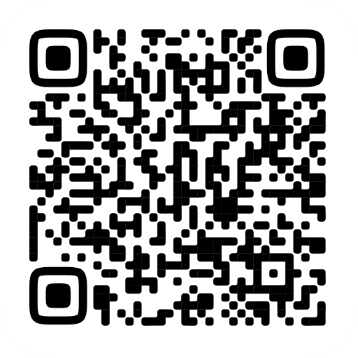 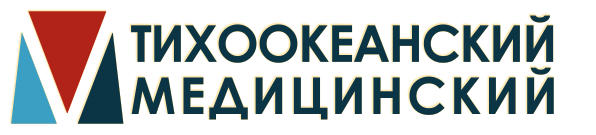 Опыт подготовки специалистов
Медико-профилактического профиля
в Тихоокеанском государственном медицинском университете
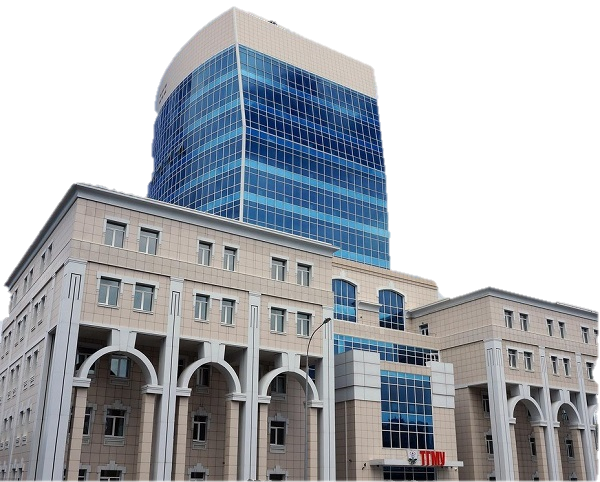 Декан факультета общественного здоровья
Анищенко Елена Борисовна
1
Развитие ДФО – приоритет на весь XXI век
«… хочу повторить то, о чем говорил в Послании Федеральному Собранию десять лет назад, в декабре 2013 года, и о чем сказал в самом начале: опережающее развитие Дальнего Востока – это наш абсолютный приоритет на весь XXI век, общая ответственность и работа Правительства, регионов, крупнейших отечественных компаний как с государственным участием, так и абсолютно частных»
В.В. Путин
VIII Восточный экономический форум, 
Владивосток, 12 сентября 2023 г.
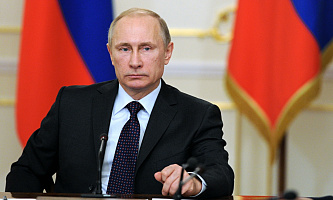 Общая площадь – 6 952 555 км2                                    (40,6% территории РФ),
Протяженность границы – 29 320,9 км
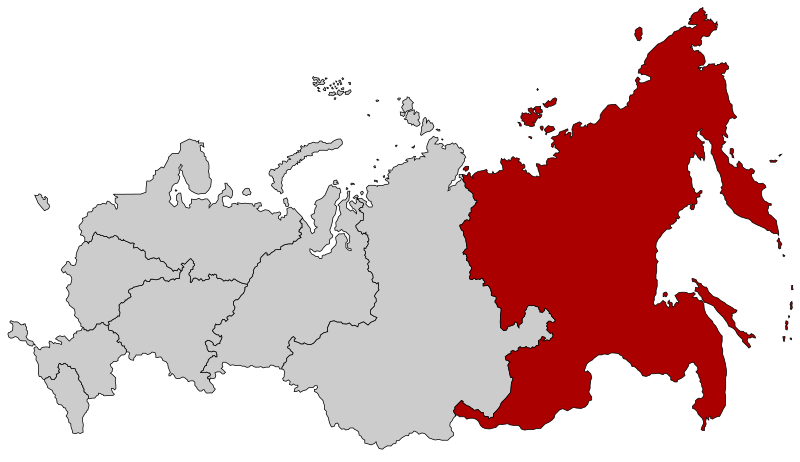 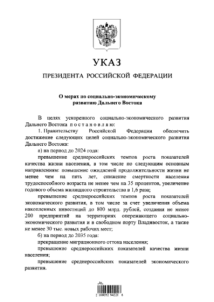 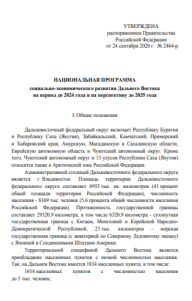 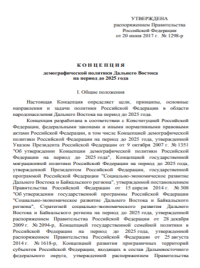 Дальне-восточный
федеральный 
округ
(ДФО)
Субъекты
Характерные особенности
Население (на 01.01.2023)	7 903,9 тыс. чел.
Доля в структуре населения РФ	5,4 %
Трудоспособное население	4 659,2 тыс. чел.
Низкая плотность населения	1,14 чел./км2
Городское население	73,7 %
Нарастающая убыль населения: низкая рождаемость, высокая смертность, активный миграционный отток
2
Республика Саха (Якутия)
Республика Бурятия 
4 края: Камчатский, Приморский, Хабаровский, Забайкальский
3 области: Амурская, Магаданская, Сахалинская
Еврейская автономная область
Чукотский автономный округ
Тихоокеанский Медицинский в регионе
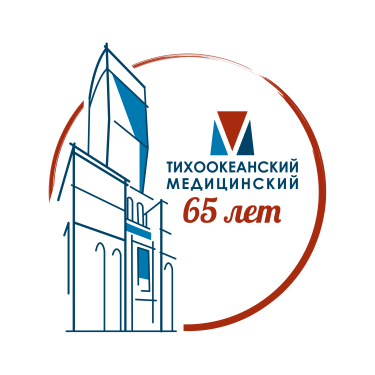 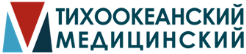 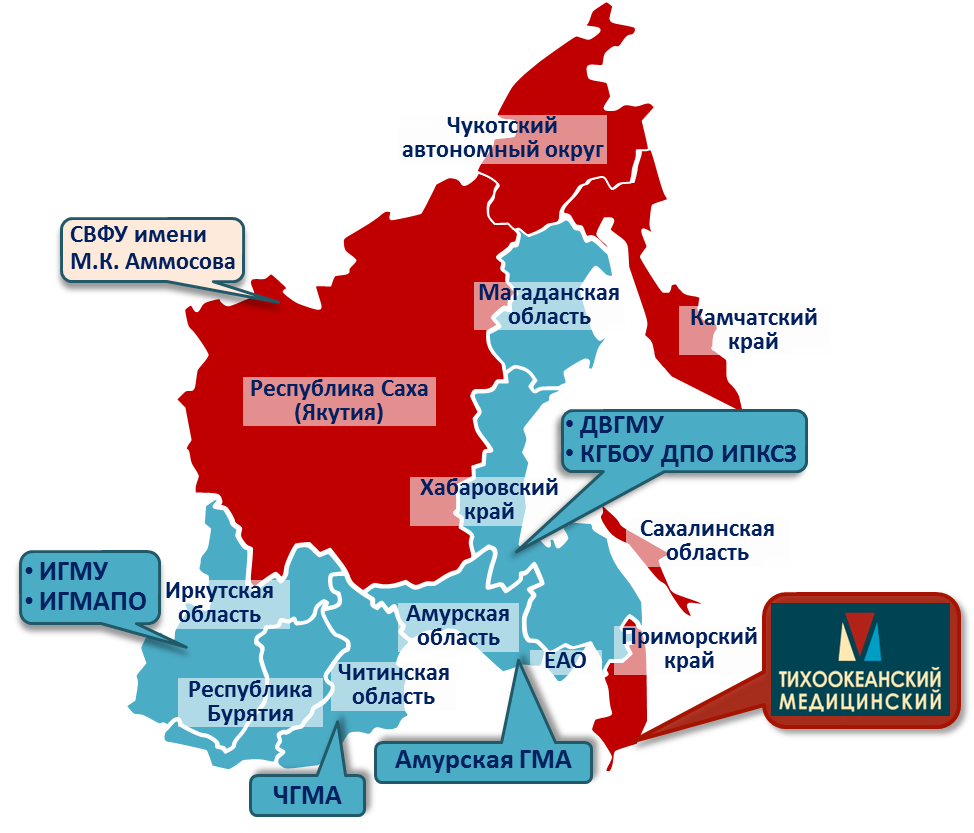 НОМК «Восточный»
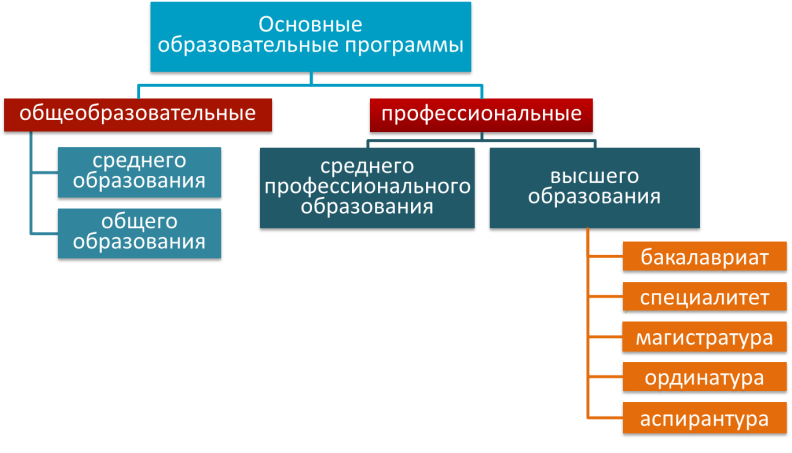 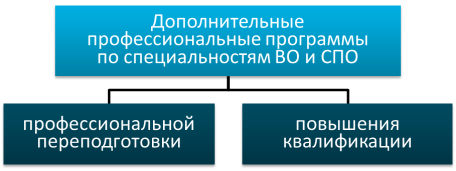 3
Вехи истории: развитие профилактической медицины на Дальнем Востоке
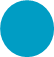 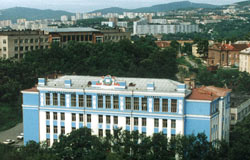 Направление подготовки 
32.05.01 Медико-профилактическое дело
Обучающиеся - 237 человек
Выпускающие структурные подразделения
Институт профилактической медицины
Кафедра эпидемиологии
 и военной эпидемиологии
Директор института 
доктор мед. наук, профессор Транковская 
Лидия Викторовна
Заведующий кафедрой 
канд. мед. наук, доцент Скурихина 
Юлия Евгеньевна
Направление подготовки 
32.05.01 Медико-профилактическое дело
Количество обучающихся на 1 курсе за 4 года
Общее количество обучающихся
 по специальности за 4 года
Современный симуляционно-тренинговый центр
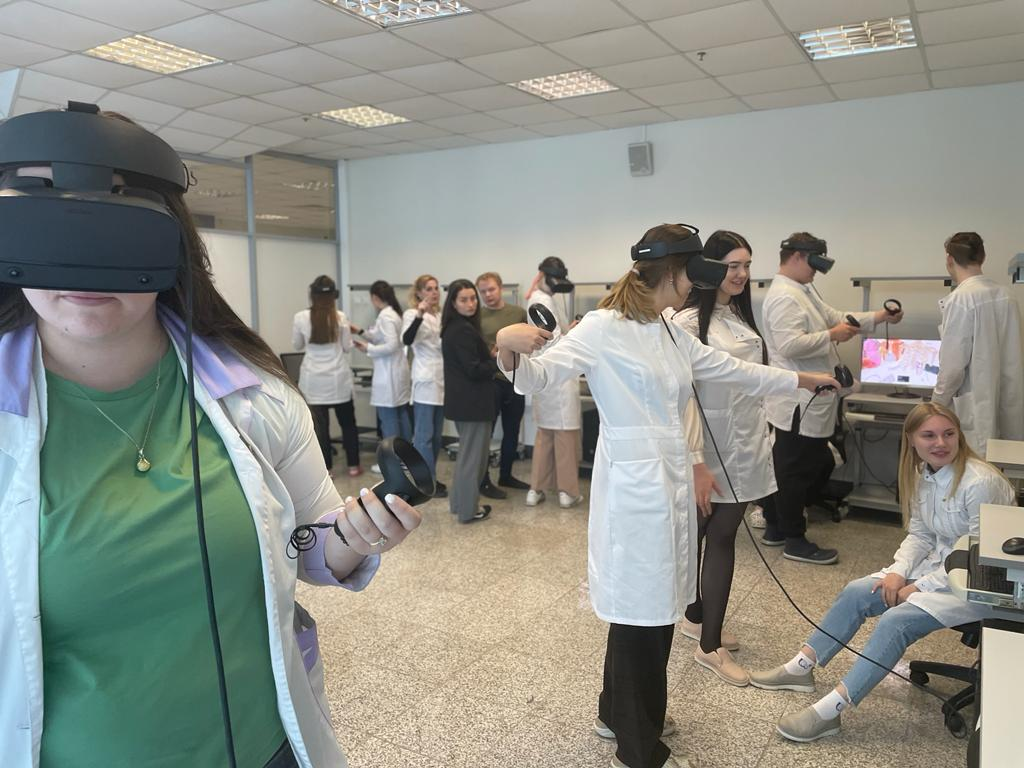 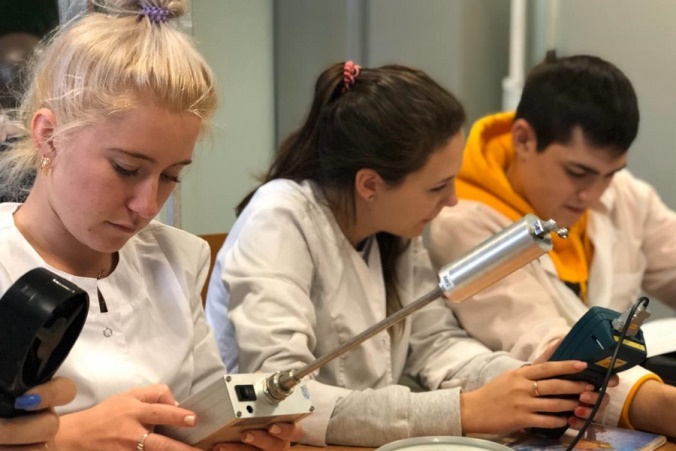 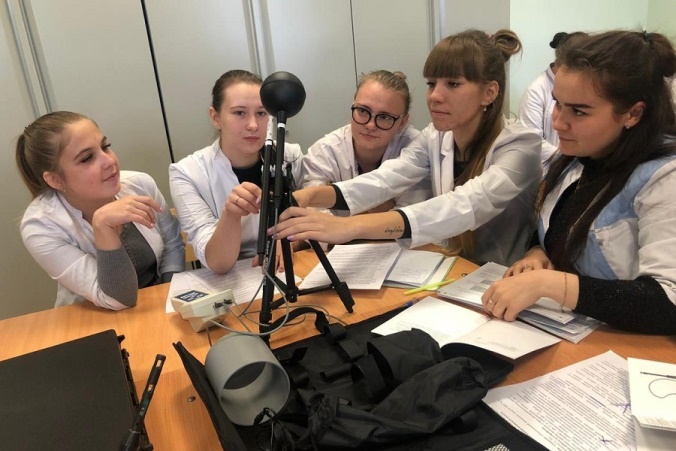 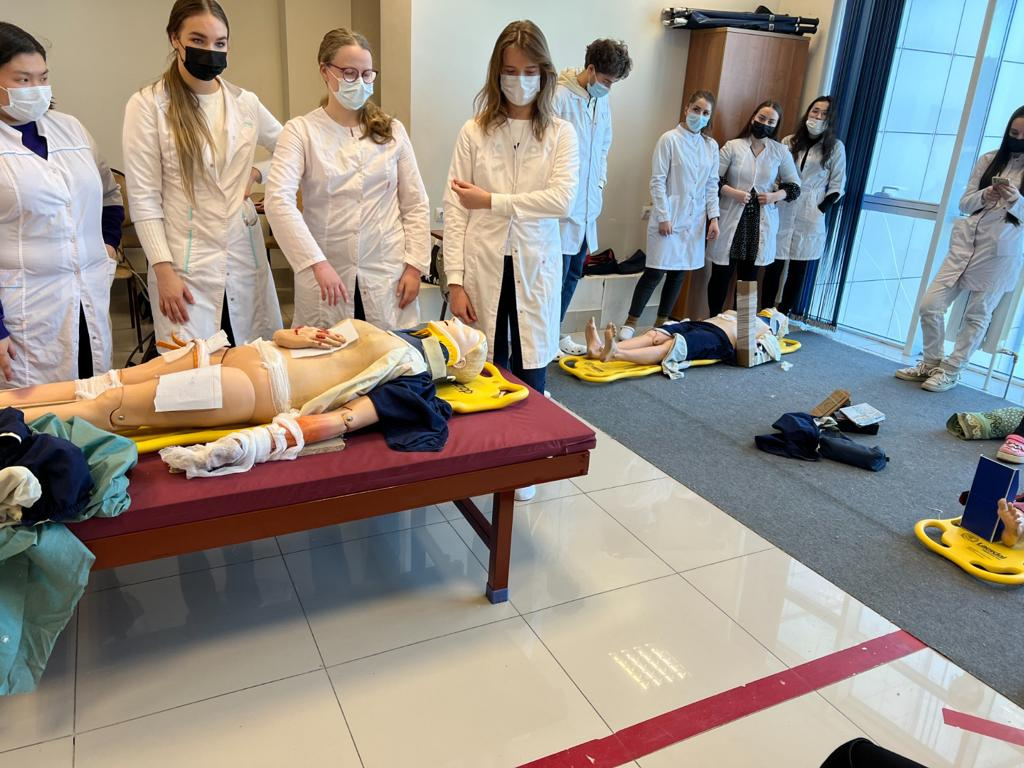 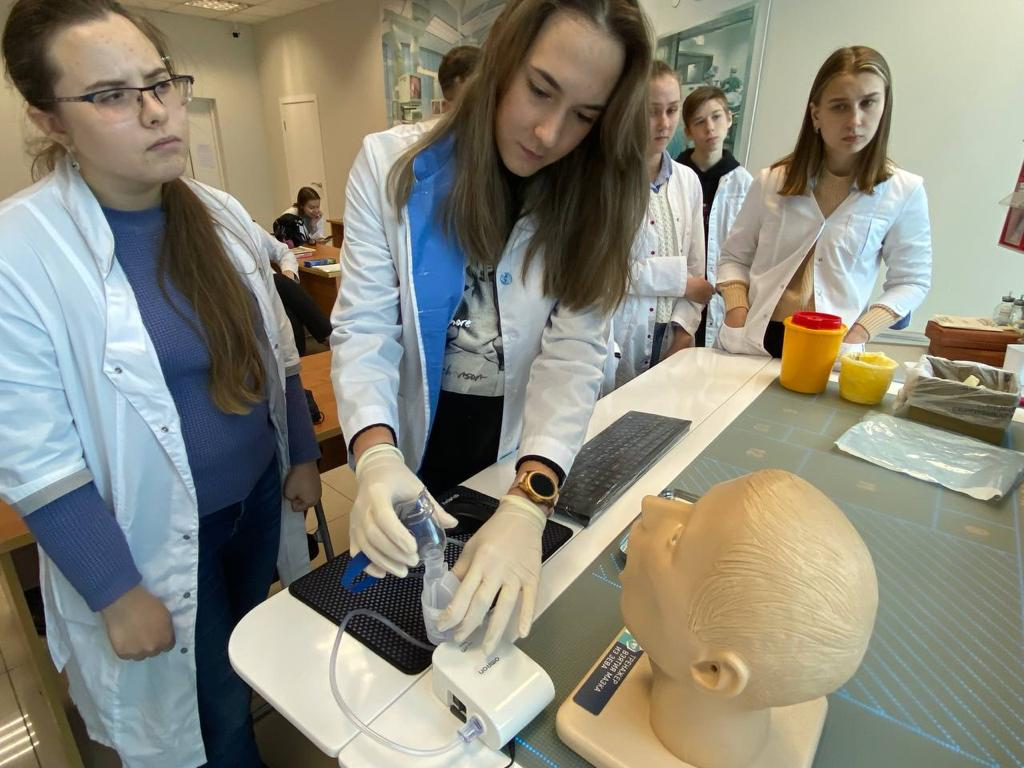 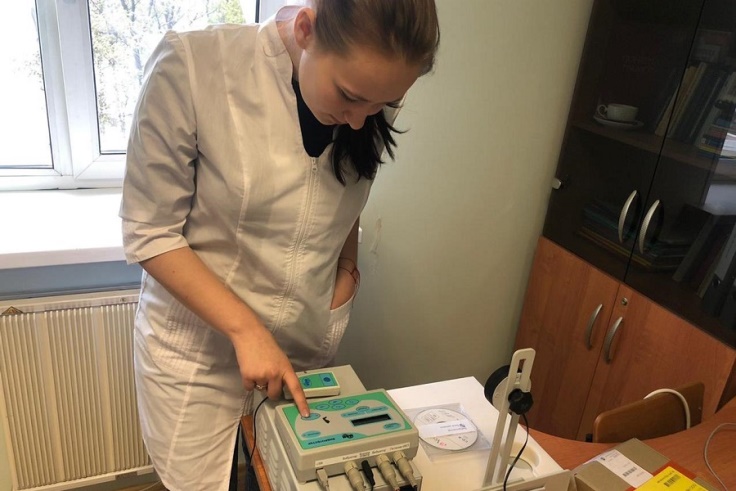 Производственная практика
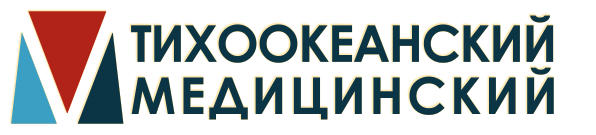 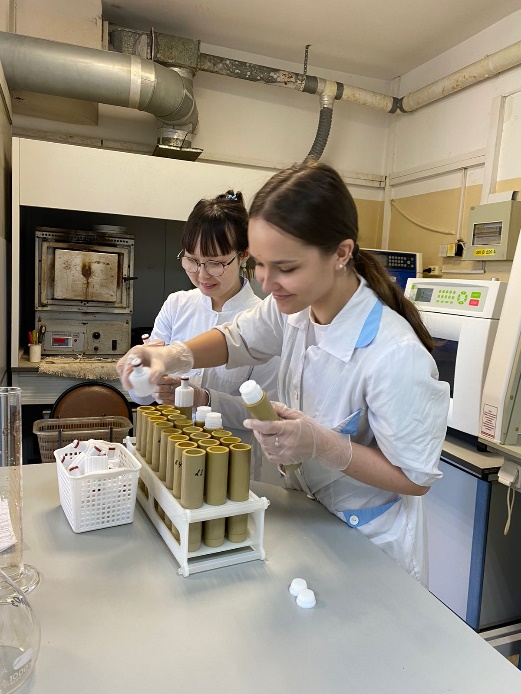 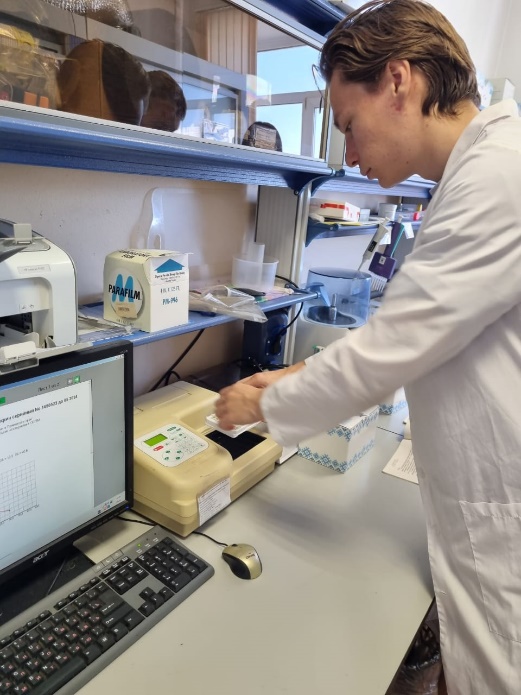 Государственная итоговая аттестация
Подготовка к ГИА
Сдача ГИА
1 этап
Тестирование
Собеседование
2 этап
Практические навыки
Характеристика профессорско-преподавательского состава
Средний возраст педагогических работников выпускающих кафедр 
53 года
Проблема:
Затруднён обмен опытом в очном формате
ПК по преподаванию профильных дисциплин
Взаимодействие вуза с учреждениями Роспотребнадзора
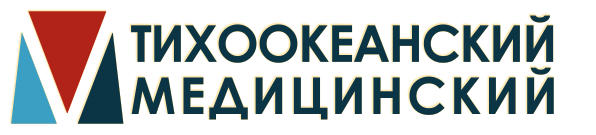 ТГМУ – на новом этапе развития
Координатор НОМК «Восточный»
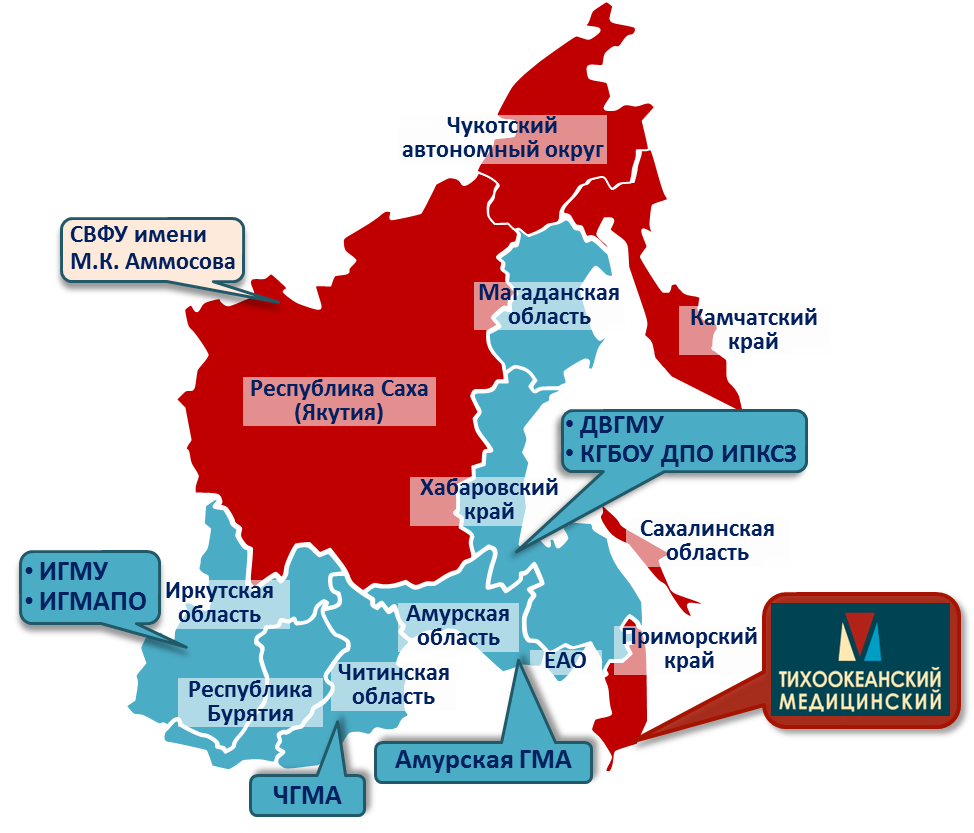 Северный
морской
путь
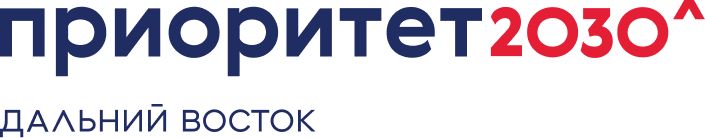 5 Региональных проектных офисов (Приморский, Сахалинский, Камчатский, Якутский, Чукотский)
Создано созвездие университетских клиник
Центр медицины труда и общественного здоровья
Профориентационная работа
12
Стратегический проект «Медицинские кадры и передовые медицинские технологии для Дальнего Востока»
Вопросы гигиены: векторы исследований на современном этапе
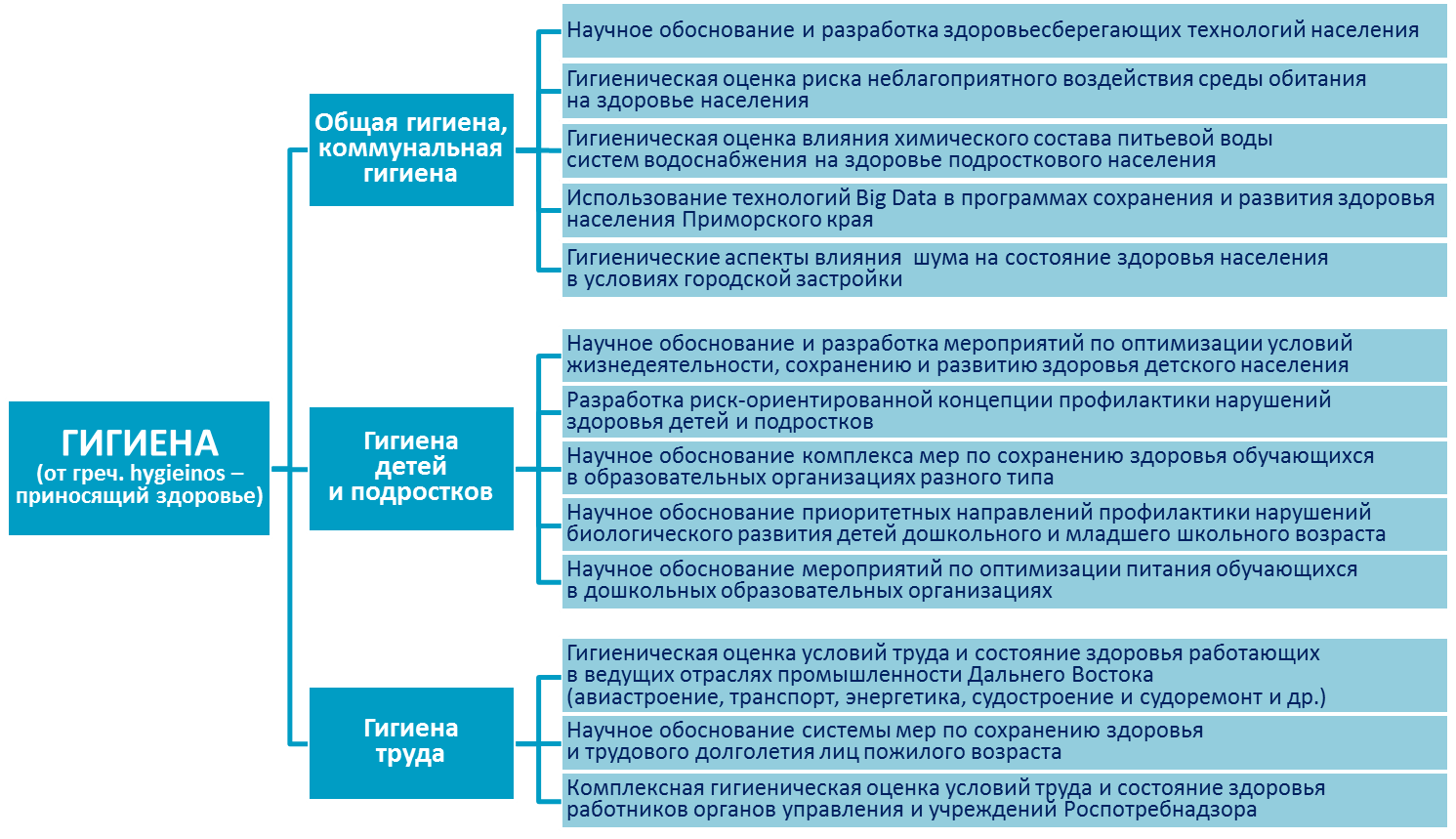 Достигнутые результаты
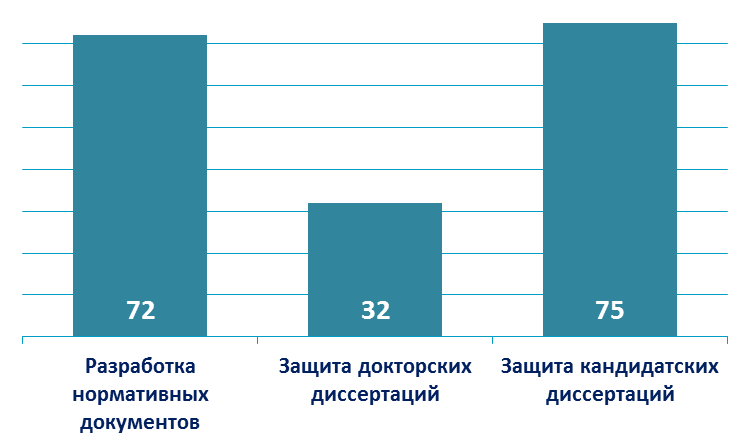 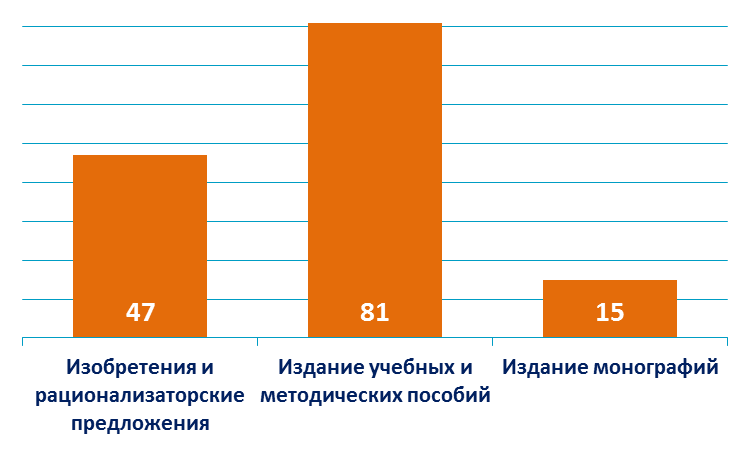 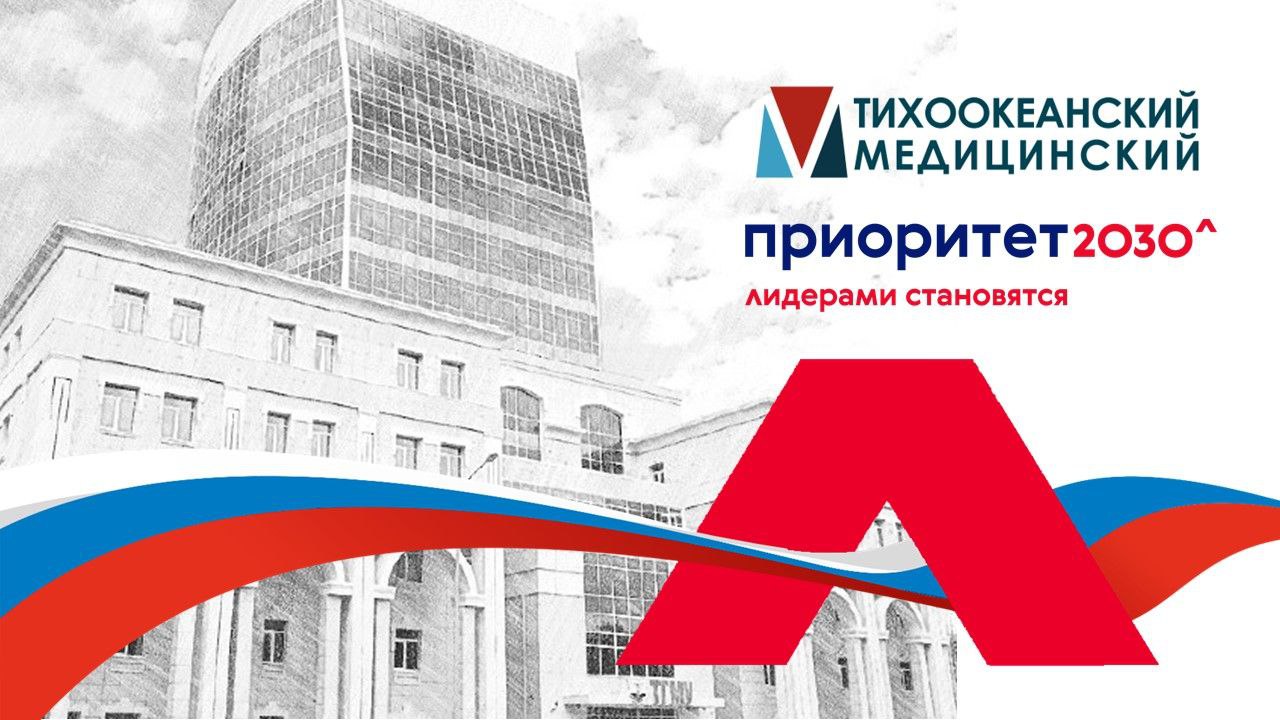 14